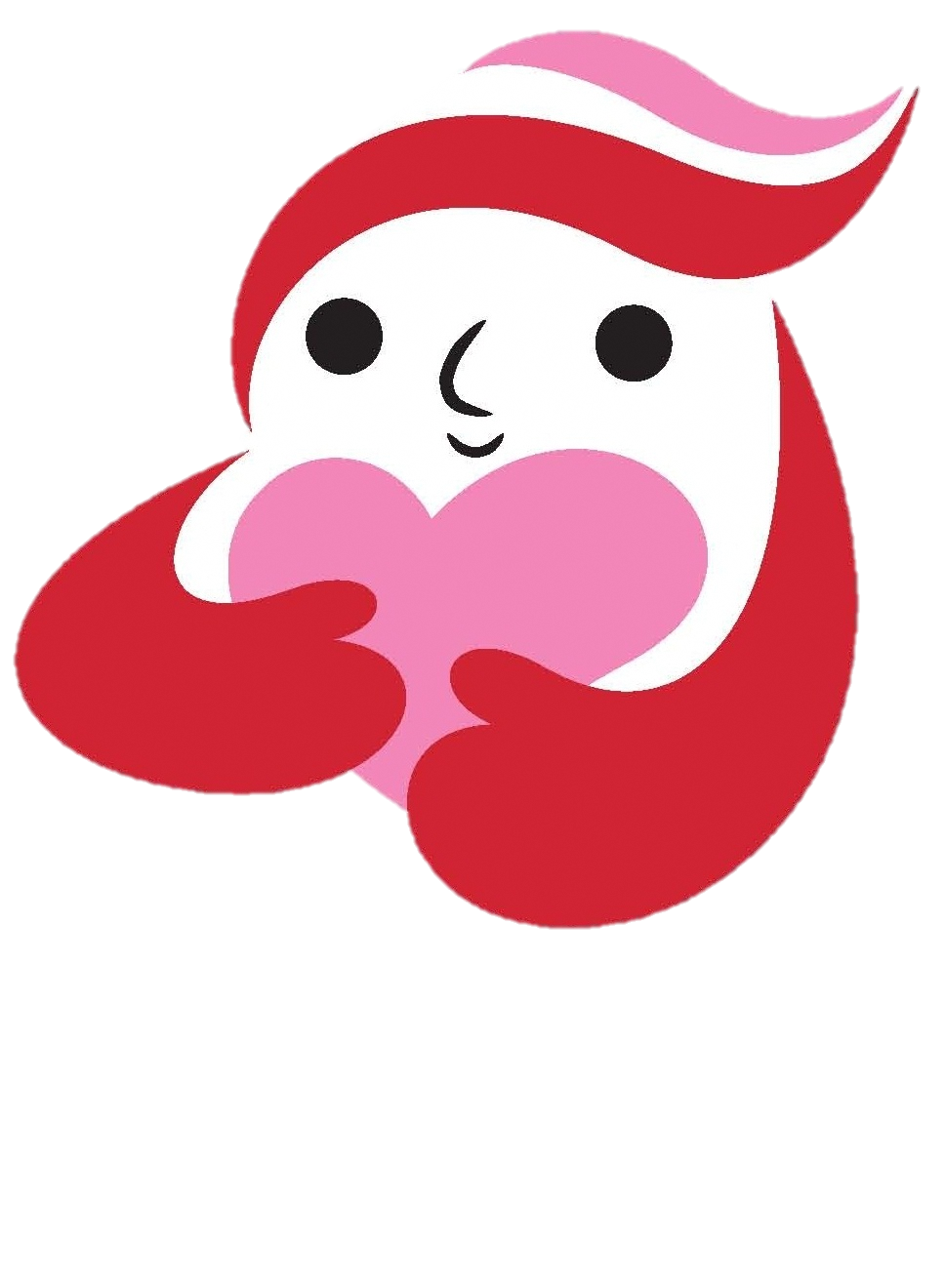 令和７年度　犯罪被害者支援
「大切な命を守る」
全国中学・高校生作文コンクール
犯罪被害者等支援
シンボルマーク
ギュっとちゃん
【作品テーマ】
事件や事故等の犯罪被害について、「命の大切さを学ぶ教室」を受講し、又は報道等により知り得たことなどを踏まえ、被害者の置かれる状況や心情を理解し寄り添うことの大切さについて触れつつ、大切な命を守り、被害者を生まず誰もが安全で安心して暮らせる社会を実現することに関して、自分の考えや意見等を表現した作品

【応募締切】
令和７年６月13日（金）

※　応募方法など詳しいことは裏面をご覧ください。
社会全体で被害者を支え、

被害者を生まず誰もが安全で
安心して暮らせる社会

を目指そう
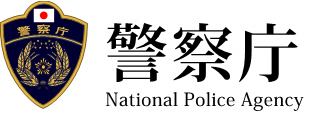 【応募区分】
・　中学生の部
・　高校生の部

【応募資格】
全国の中学又は高校生（原則として現在も在学する生徒）

【応募規定】
中学生の部・・・・・１，２００字程度
高校生の部・・・・・１，６００字程度
・　原稿用紙、罫線紙の別、縦書き、横書きなどの様式は問いません。
・　パソコンで作成する場合は、１枚当たり縦書き又は横書き２０字×２０行で作成してく
　ださい。
・　応募作品には必ず、題名（内容にふさわしいもの）、学校名、学年、氏名（フリガナ）を記載してください。
・　自作、未発表の作品に限ります。

【賞（予定）】
国務大臣・国家公安委員会委員長賞
文部科学大臣賞
警察庁長官賞
審査委員奨励賞
警察庁長官官房審議官（犯罪被害者等施策担当）賞
警察庁長官官房犯罪被害者等施策推進課長賞

【表彰式】
都内において、国務大臣・国家公安委員会委員長賞及び文部科学大臣賞の表彰を行う予定です。

【応募方法】
・　「命の大切さを学ぶ教室」の受講者は、学校に作品を提出してください。
・　上記以外の作品については、学校又は学校所在地を管轄する警察本部若しくは警察署に提出してください。

●　応募作品の一切の権利は警察庁に属します。
●　作品は返却しません。
●　受賞作品、受賞者の氏名、学校名、学年等について、都道府県、地方公共団体へ通知します。また、新聞、広報誌、作品集などの印刷物やホームページで公表します。
●　応募者の個人情報は、本コンクールの運営に必要な範囲で利用します。応募者の同意なく、他の目的に利用することはありません。また、警察庁が本業務を委託する業者を除き、応募者の同意なく、第三者に開示することはいたしません。

 [主催]　警察庁
 [後援]　内閣府　文部科学省　こども家庭庁
　　　　 公益社団法人全国被害者支援ネットワーク
　　　　 公益財団法人犯罪被害救援基金
[お問合せ先]
・　お住まいの地域を管轄する都道府県警察本部の犯罪被害者支援担当
・　警察庁長官官房犯罪被害者等施策推進課
「大切な命を守る」全国中学・高校生作文コンクール担当　　TEL  03-3581-0141